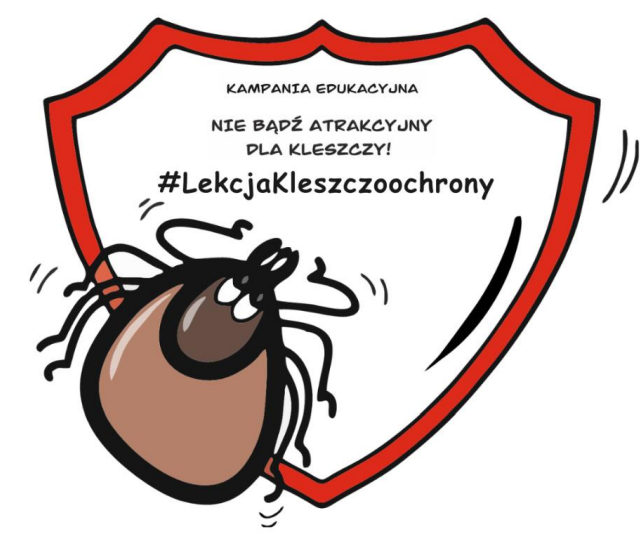 Czym jest kleszcz?
Jest pajęczakiem.
Żyje nawet do 3 lat.
Jest pasożytem.
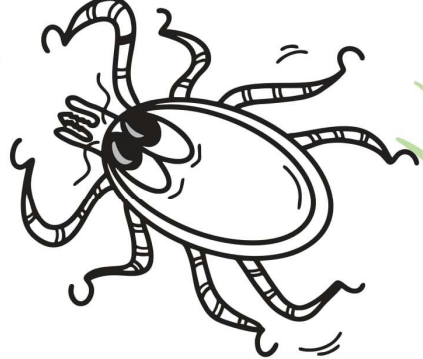 Co je kleszcz?
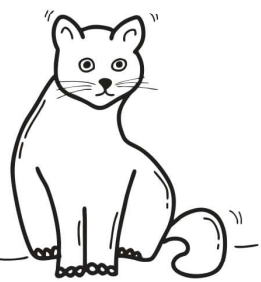 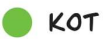 Żywi się krwią zwierząt i ludzi.
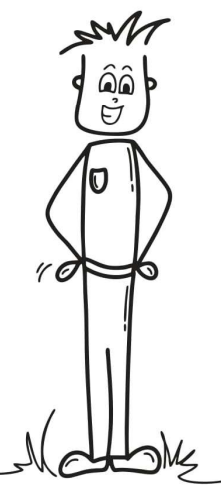 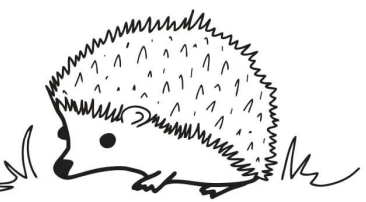 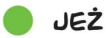 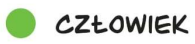 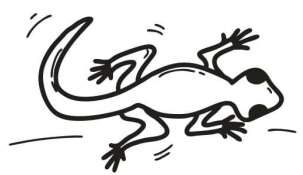 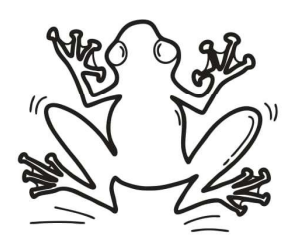 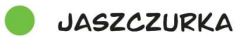 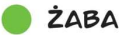 Jak dorasta kleszcz?
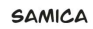 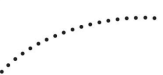 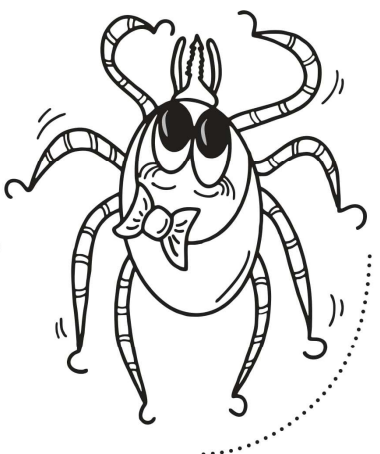 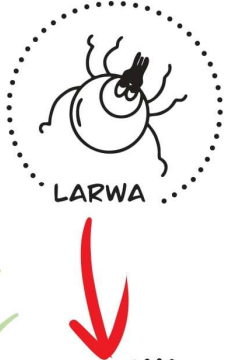 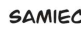 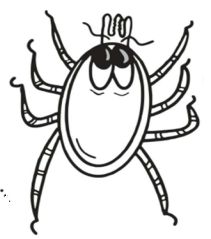 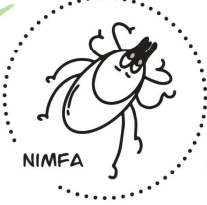 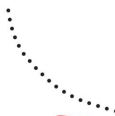 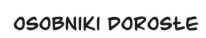 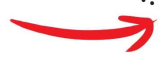 Gdzie mieszka kleszcz?
Lubi takie miejsca jak: łąki, parki, lasy, ogrody, place zabaw.
Siedzi na trawach i niskich drzewach.
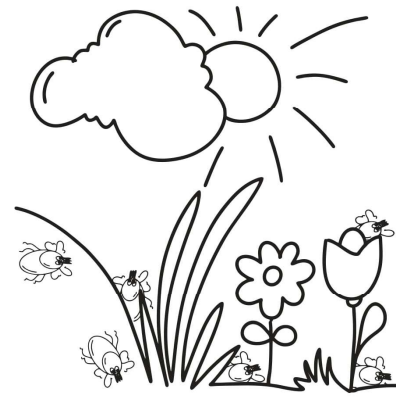 Dlaczego kleszcz jest niebezpieczny?
Kleszcze mogą przenosić niebezpieczne choroby, w tym boreliozę i kleszczowe zapalenie opon mózgowych.
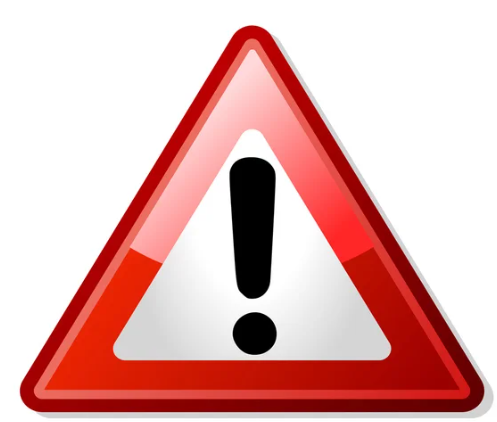 Jak chronić się przed kleszczem?
Zasada Iodpowiednie ubranie
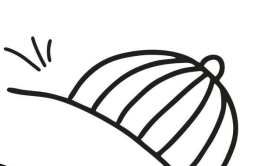 Noś ubranie, które może cię ochronić. Zakładaj wysokie buty, długie spodnie, bluzę z długim rękawem i nakrycie głowy.
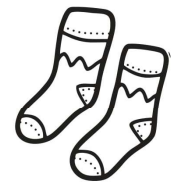 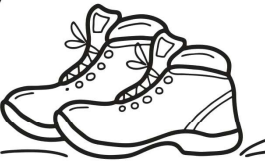 Zasada IIśrodki odstraszające kleszcze
Pamiętaj, że tylko dorosły potrafi właściwie użyć środków odstraszających kleszcze.
Zasada IIIoglądanie i sprawdzanie
Gdy wrócisz ze spaceru, gdzie mogły występować kleszcze, wytrzep ubranie i z pomocą dorosłego dokładnie obejrzyj swoje ciało.
Jak usunąć kleszcza?
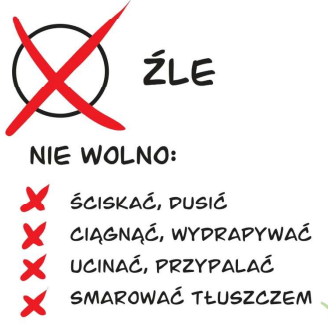 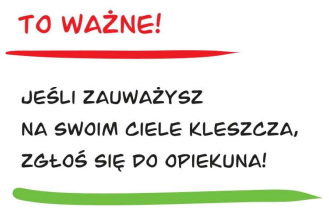 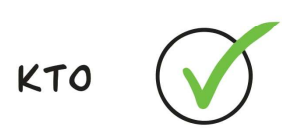 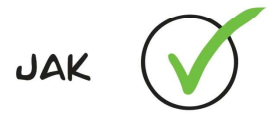 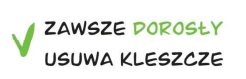 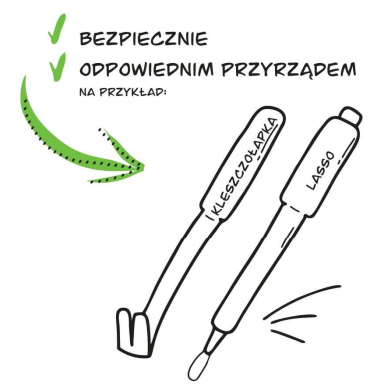 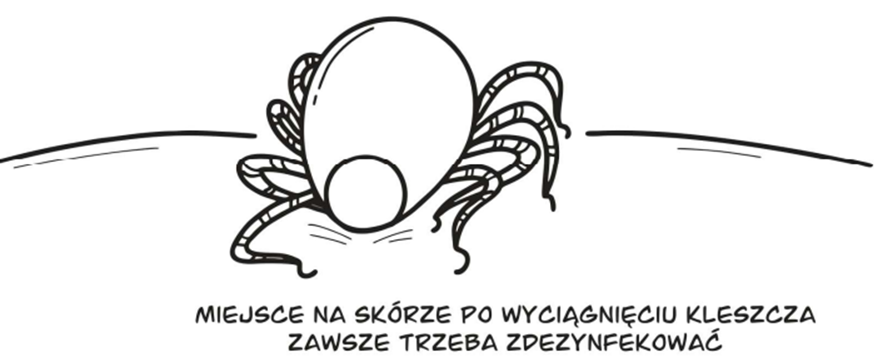 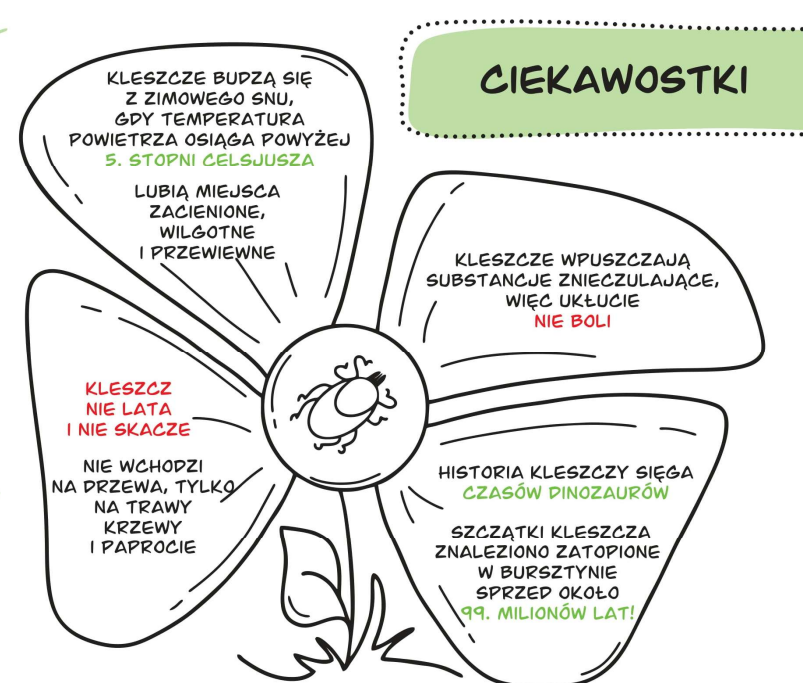 Kleszczoquiz
Jeśli potrafisz odpowiedzieć na te pytania, możesz bezpiecznie wybrać się na wycieczkę 
Prezentacja przygotowana w oparciu o materiały Wojewódzkiej Stacji Sanitarno-Epidemiologicznej w Olsztynie  i współpracy z:
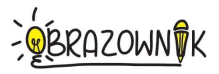 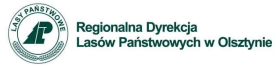 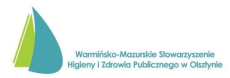 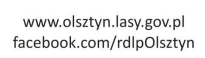